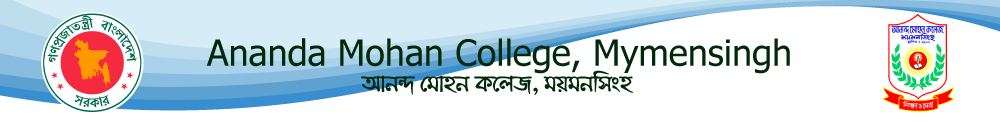 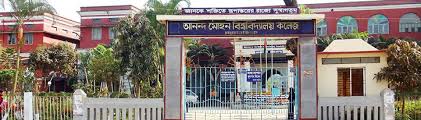 Class for 
BBA 4th year students
of
Accounting Department
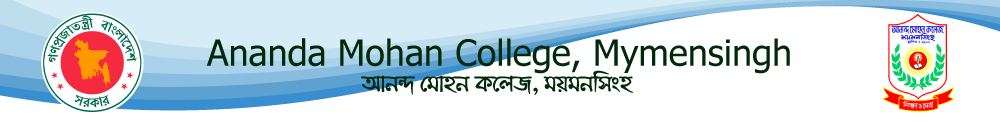 Presented by
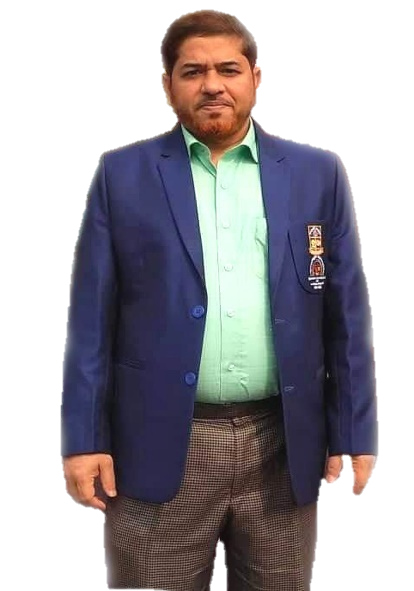 Research Methodology
Chapter 1:
Role of Business Research
Mushfique Ahmed
Professor and Head of 
Accounting Department
Email: musfique64@gmail.com
Questions
1. Define business research.
2. How research contributes to business success?
3. Explain the scope of business research.
4. “Research is a scientific method” Explain
5. Differentiate between basic and applied  
    business research.
6. What are the objectives of business research?
7. What are the advantages of  business research?
1. Define business research
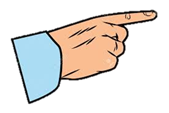 Business research is a systematic and objective inquiry that provides information to guide managerial decisions, which are arrived at through a process of planning, acquiring, analyzing, and disseminating relevant data to decision-makers in ways that mobilize the organization to take appropriate actions to maximize business performance.
A mobile company wants to launch a new model in the market. But they are not aware of what are the dimensions of a mobile that are in most demand.

 Hence, the company conducts a research using various methods to gather information.

This will enable the researcher to make wise decisions to position his phone at the right price in the market and hence acquire a larger market share.
2. How research contributes to business success?
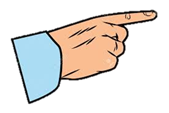 Research is the intelligence-gathering function in business.

Intelligence includes:

Information about customers, competitors, employees, economic trends.
Other factors that affect business success.
Business research helps to mobilize the organization to take appropriate actions for maximizing business performance.
3. Explain the scope of business research.
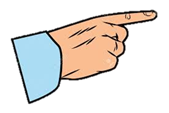 Product development
1
Market analysis
2
Financial management
3
Human resource management
4
Competitor analysis
5
Growth analysis
6
Risk analysis
7
4. “Research is a scientific method” Explain
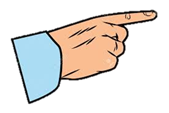 Scientific method is the way researchers go about using knowledge and evidence to reach objective conclusion.
Basic principles of research:
Relies on empirical evidence
Utilizes relevant concept
Committed to objective consideration
Presupposes ethical neutrality
Uses proper methodology
5. Differentiate between basic and applied business research.
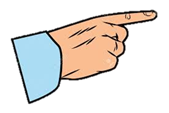 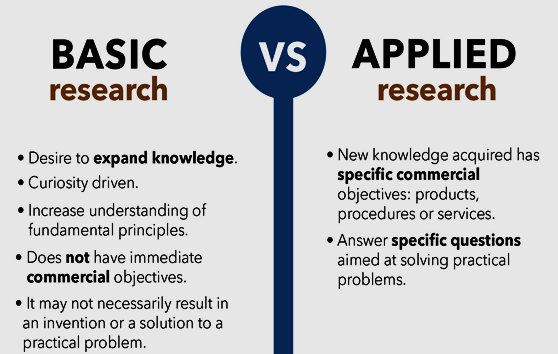 6. What are the objectives of business research?
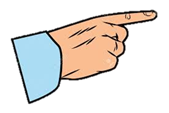 To discover new facts
To discover new theory of knowledge
To find solution of business problem
To verify and test important facts
To help in formulating business plan for future
7. What are the advantages of  business research?
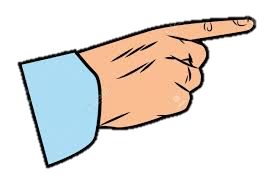 Business research helps to identify opportunities and threats.
It helps identify problems and using this information, wise decisions can be made to tackle the issue appropriately.
Risks and uncertainties can be minimized by conducting business research in advance.
Financial outcomes and investments that will be needed can be planned effectively using business research.
Business research can enable a company to stay up-to-date with the market and its trends and appropriate innovations can be made to stay ahead.
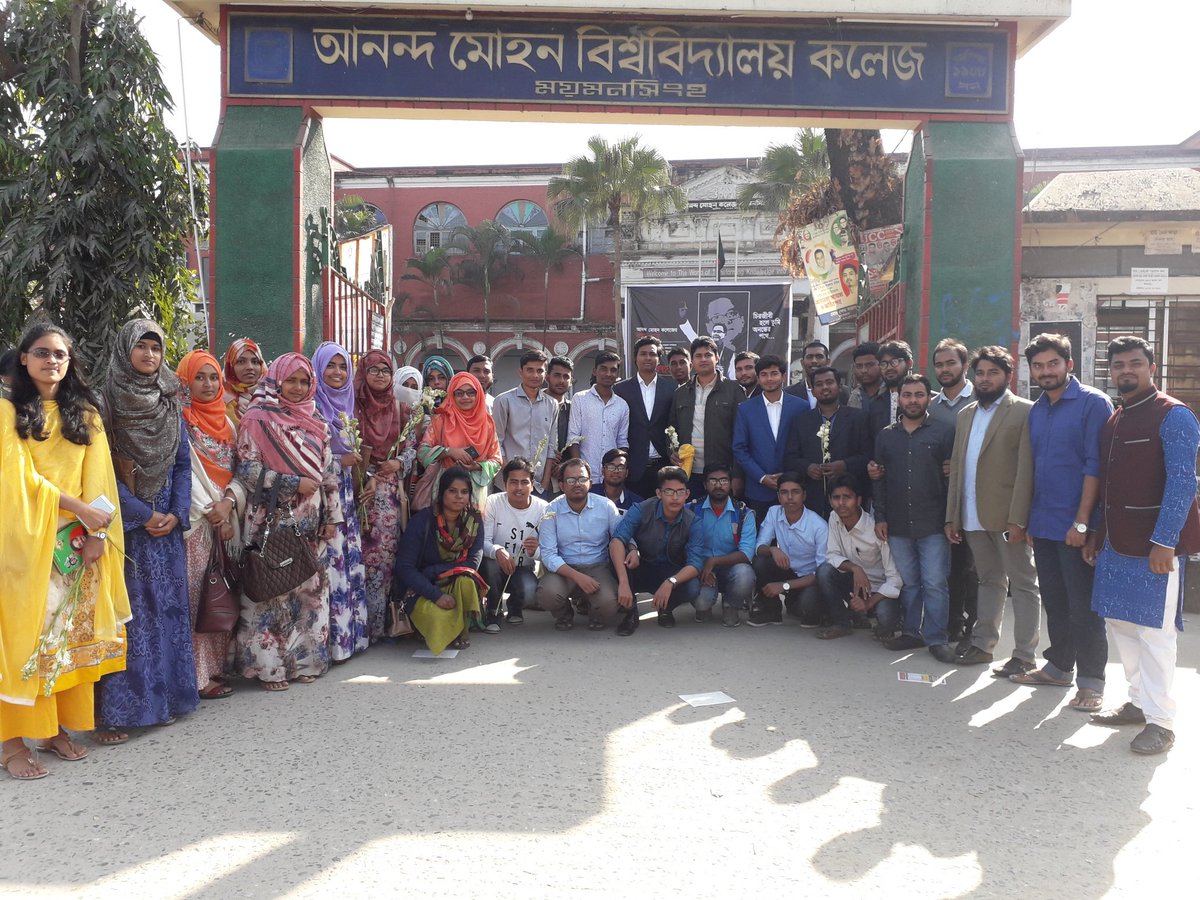 Thank you all